COMMON  SENSE SUGGESTIONS FOR 9TH GRADE SUCCESS
DEVELOPING THE RIGHT MINDSET TO ENSURE SUCCESS 

MEGA MENTORS
SHIRL H. LEVERETT, PH.D.
JULY 2020
[Speaker Notes: OBJECTIVES;  

THE STUDENT WILL DEMONSTRATE AN UNDERSTANDING OF “PROCRASTINATION” AND THE NEGATIVE IMPACTS THEREOF.]
“NEVER PUT OFF TOMORROW WHAT YOU CAN DO TODAY.”
                                  
		  		                AARON BURR





“PROCRASTINATION IS THE THIEF OF TIME. COLLAR HIM!”
					
CHARLES DICKENS
[Speaker Notes: QUESTIONS TO POSE TO GENERATE STUDENT ENGAGEMENT:

 WHAT IS PROCRASTINATION?

WHAT ARE THE NEGATIVE, ACADEMIC IMPACTS OF PROCRASTINATION?

WHAT ARE THE NEGATIVE, EMOTIONAL IMPACTS OF PROCRASTINATION?]
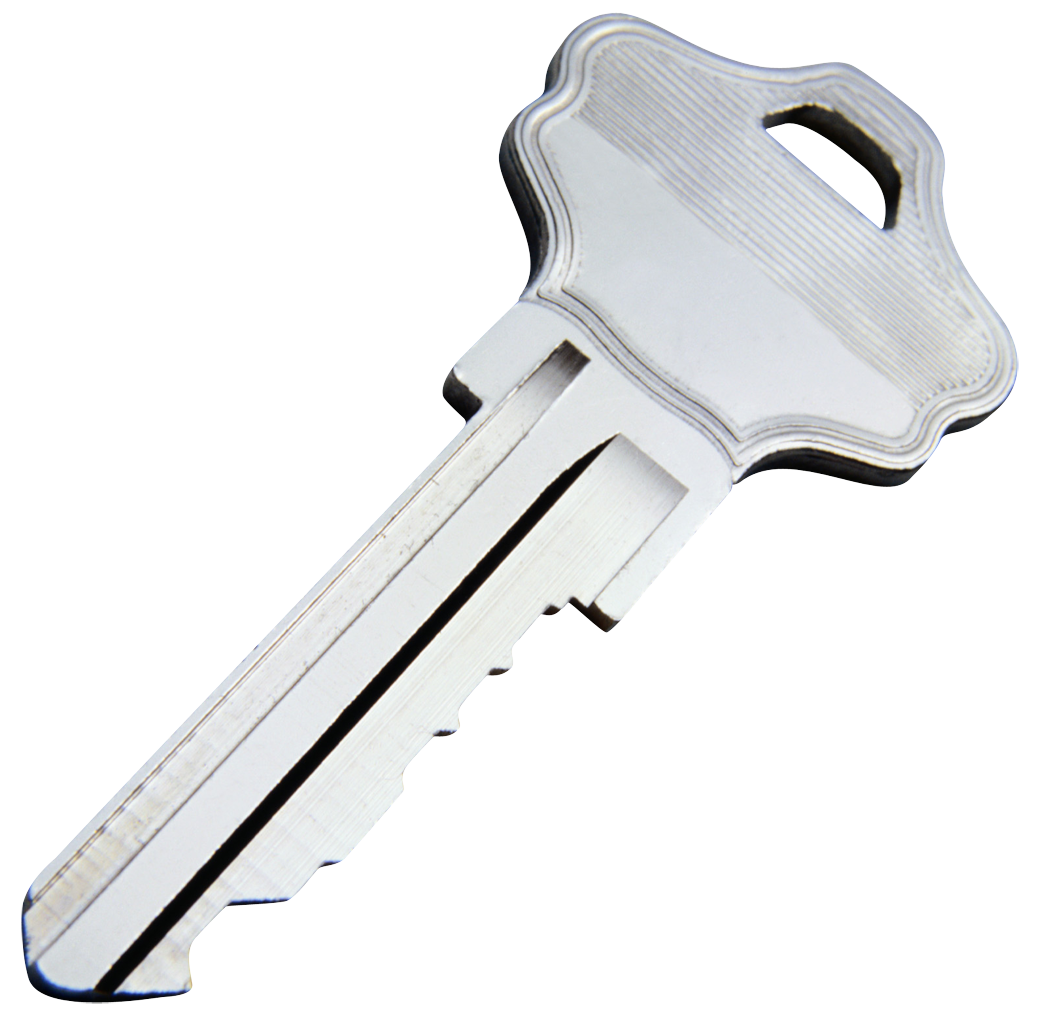 “THE KEY      TO A GOOD MORNING IS TO PREPARE THE NIGHT BEFORE.”

Home Storage Solutions
[Speaker Notes: QUESTIONS TO POSE:  

1.  THE STUDENT WILL NAME THINGS HE/SHE CAN DO THE NIGHT PRIOR TO ENSURE THAT THE NEXT DAY IS SUCCESSFUL.]
IGNORANCE IS NOT AN ACCEPTABLE EXCUSE TO GET INTO TROUBLE; READ YOUR STUDENT HANDBOOK FROM COVER TO COVER.
[Speaker Notes: OBJECTIVE:  THE STUDENT WILL BE ABLE TO VERBALIZE THE POSITIVE BENEFITS OF READING THE HANDBOOK AND BEING KNOWLEDGEABLE OF ITS CONTENTS.

DISCUSS THE NEGATIVE IMPACT OF SUSPENSIONS ON THE COLLEGE ADMISSIONS PROCESS.]
FOLLOW DIRECTIONS, AND COMPLETE YOUR ASSIGNMENTS WHEN THEY ARE FIRST GIVEN; SECOND CHANCES LIVE IN MIDDLE SCHOOL.
[Speaker Notes: OBJECTIVE:  THE STUDENT WILL GAIN AN UNDERSTANDING OF ACADEMIC EXPECTATIONS WITHIN THE HIGH SCHOOL SETTING.]
SAY SOMETHING IF YOU NEED SOMETHING! 

MEGA MENTORS IS “STANDING ON THE WALL” FOR YOU.
[Speaker Notes: OBJECTIVE: STUDENTS WILL UNDERSTAND THE IMPORTANCE OF SEEKING HELP IN A TIMELY MANNER.

DISCUSS SCHOOL PERSONNEL THAT ARE AVAILLABLE TO STUDENTS: 

DISCUSS WAYS STUDENTS CAN COMMUNICATE WITH SCHOOL STAFF AND MEGA MENTORS WHEN THEY NEED ASSISTANCE.]
“WHEN THINGS AREN’T ADDING UP IN YOUR LIFE  - -  START SUBTRACTING”				

ANONYMOUS
[Speaker Notes: OBJECTIVE:  STUDENTS WILL BECOME AWARE OF THE NEED FOR  BASIC PROBLEM SOLVING SKILLS.]
CHUNK IT!!!
“NOTHING IS PARTICULARLY HARD IF YOU DIVIDE IT INTO SMALL JOBS.”

						HENRY FORD
[Speaker Notes: DISCUSS WAYS TO “CHUNK” PROJECT REQUIREMENTS, PREPARE FOR TESTS, AND OTHER LARGE ASSIGNMENTS.

STUDENTS WILL GAIN AN UNDERSTANING OF HOW “CHUNKING” ALIGNS WITH ORGANIZATIONAL SKILLS.]
“DON’T BE AFRAID TO ASK A QUESTION.

DON’T BE AFRAID TO ASK FOR HELP WHEN YOU NEED IT.



ASKING FOR HELP ISN’T A SIGN OF WEAKNESS; IT’S A SIGN 

OF STRENGTH.

IT SHOWS YOU HAVE THE COURAGE TO ADMIT WHEN YOU
DON’T KNOW SOMETHING, AND TO LEARN SOMETHING NEW.”
							
BARACK OBAMA
[Speaker Notes: STUDENTS WILL UNDERSTAND THE IMPORTANCE OF GETTING HELP IN A TIMELY MANNER.]